Unit 1 Winter Holidays
What did you do in the holidays?
WWW.PPT818.COM
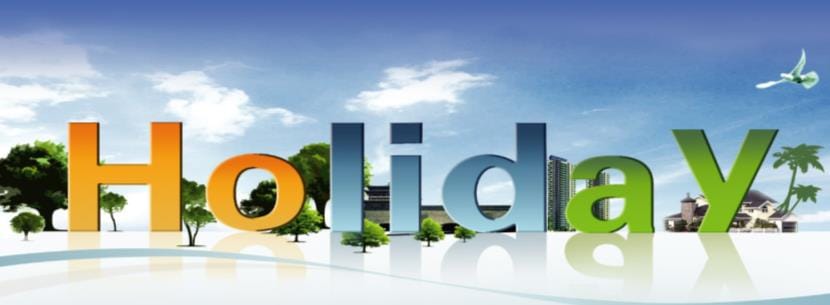 holiday
假期，休息日
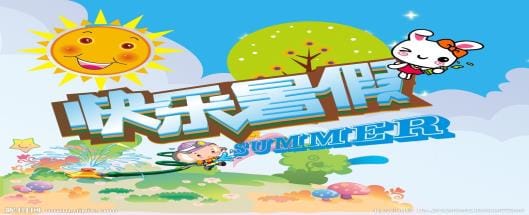 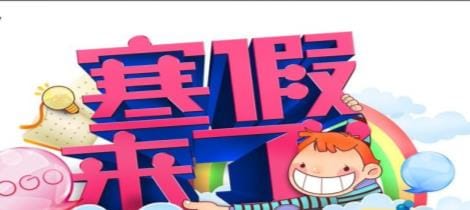 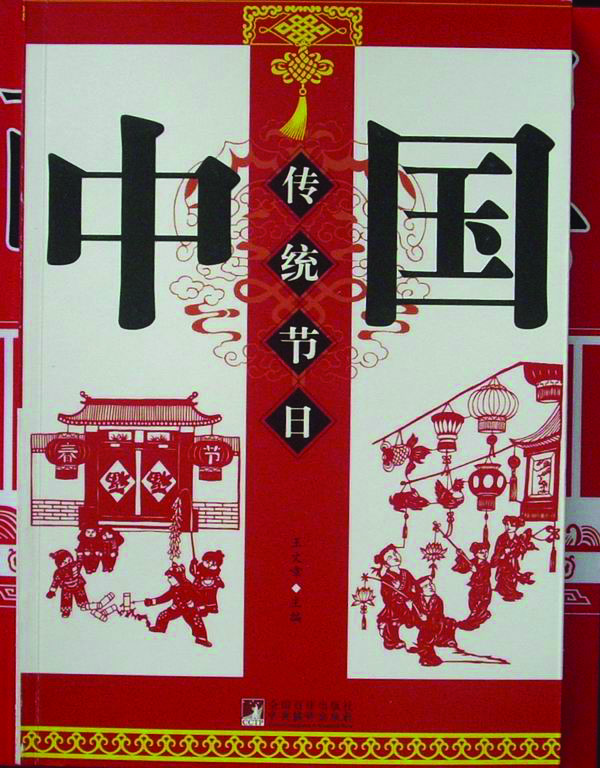 summer holiday
winter holiday
Chinese holiday
They go swimming in
   _______________.
summer holidays
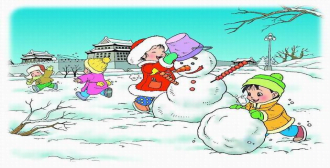 They make a snowman
 in_______________.
winter holidays
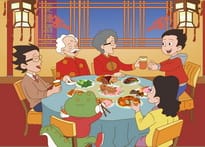 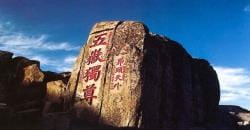 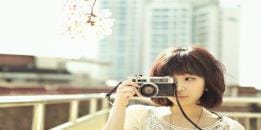 had a big dinner
went to Mount Tai
took pictures
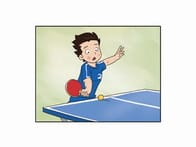 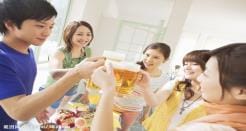 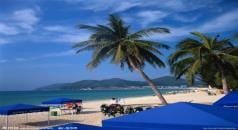 played table tennis
visited my friends
went to Hainan
Watch and find:
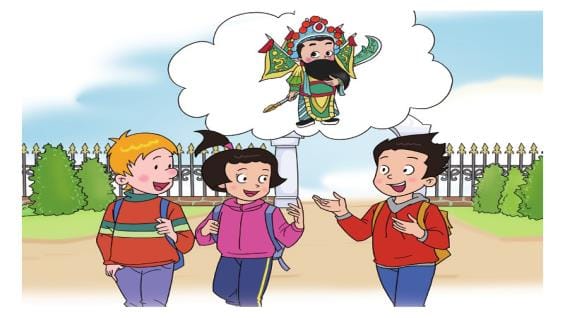 What are they talking about?
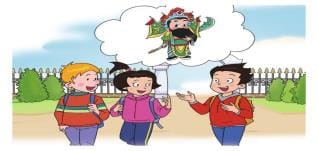 Watch and find:
What are they talking about?
A.     Winter  holidays
B.    Summer  holidays
?
?
?
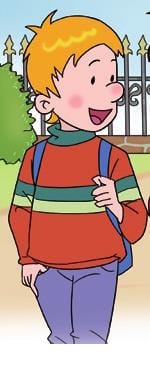 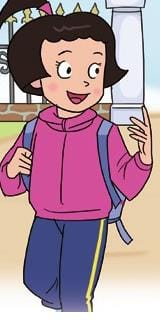 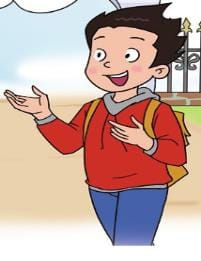 ?
How were your                        ?
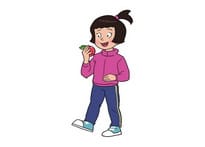 winter holidays
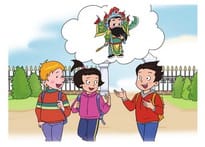 Wonderful
!
I learned                        .
Beijing Opera
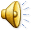 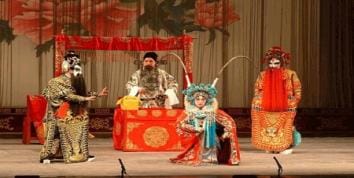 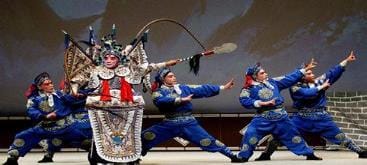 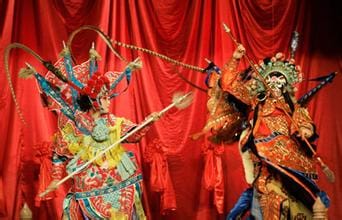 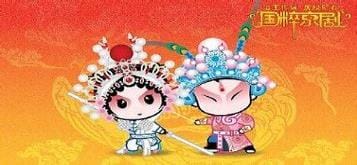 Beijing Opera
Was it fun?
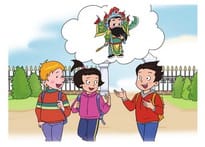 a little difficult
Yes, but                            .
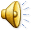 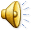 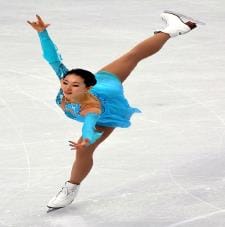 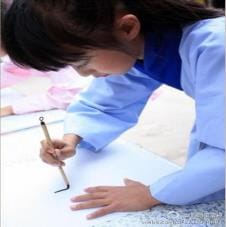 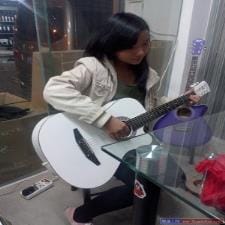 It’s _________________.
a little difficult
very difficult
?
?
?
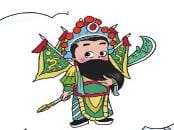 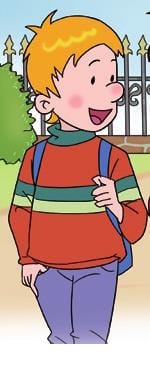 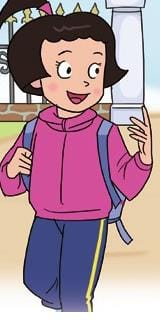 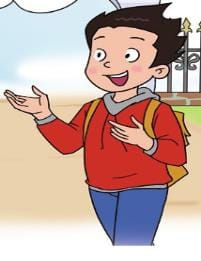 ?
listen and find
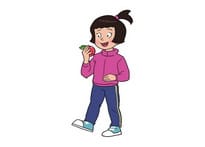 What did you do 
            in the holidays,Wanghong?
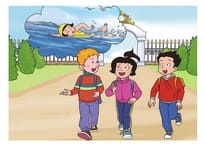 I went to Hainan.
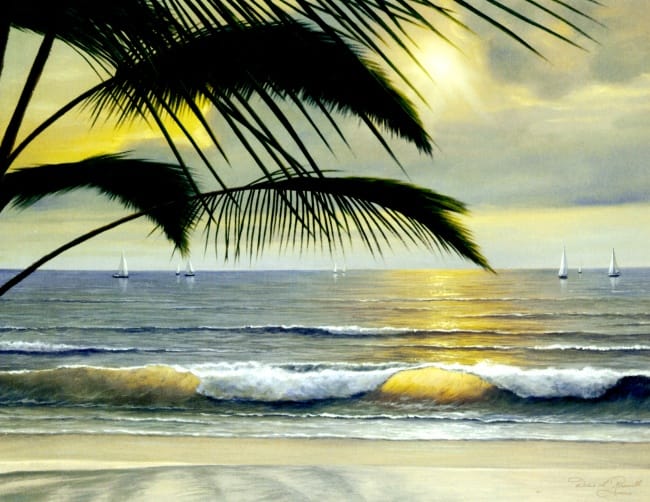 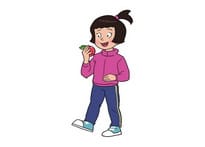 海    南
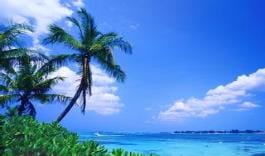 It's a beautiful place.
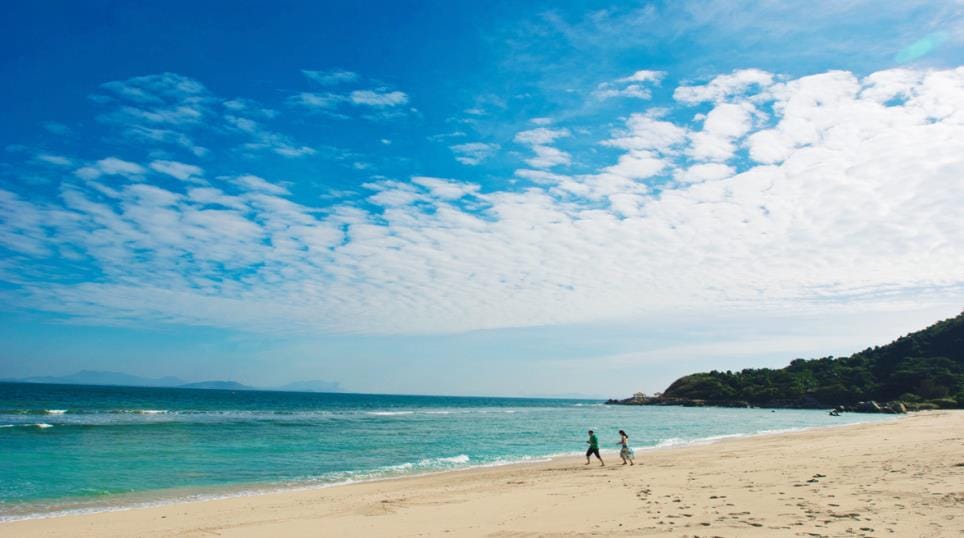 Watch and find
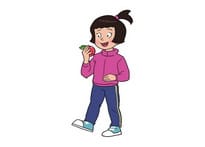 What did you do 
            in the holidays?
海    南
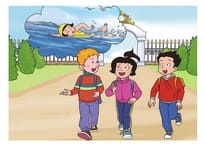 I went to Hainan.  
（go  的过去式）
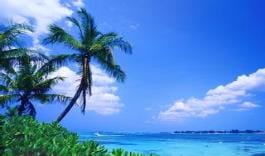 It's a beautiful place.
It’s a beautiful               .
place
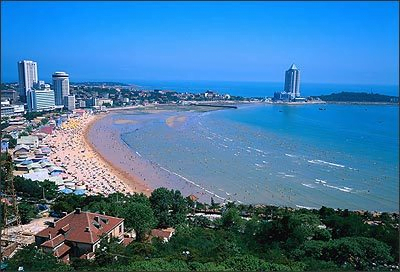 Qingdao
It's a beautiful ______.
place
It's a beautiful ______.
place
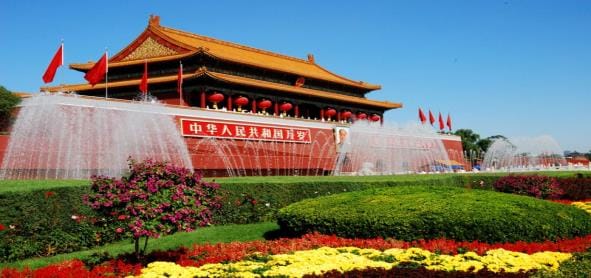 ?
?
?
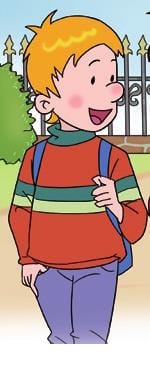 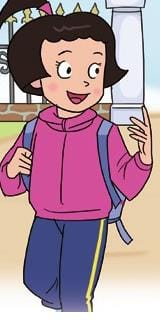 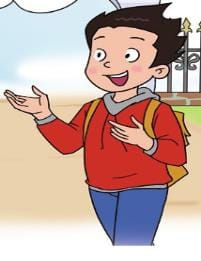 ?
Did you           your holidays, Peter?
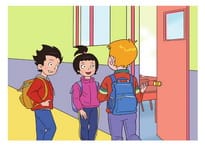 Yes. I                          to Canada.                        I visited my               and               many pictures.
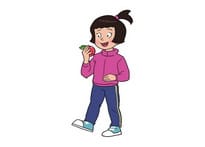 enjoy
went back
took
friends
Let’s         nice food.
enjoy
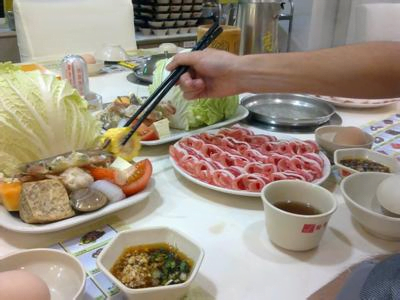 Let's______ the music.
enjoy
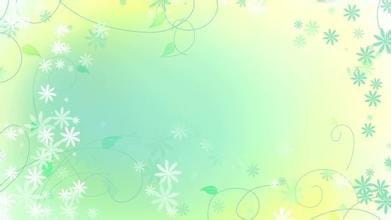 Let’s chant
Holiday, holiday, enjoy holiday,                                                           Opera, opera, Beijing Opera,
Difficult, difficult, a little difficult,
Place, place, a beautiful place.
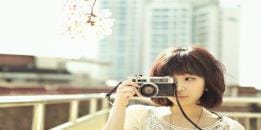 took pictures
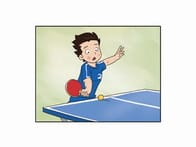 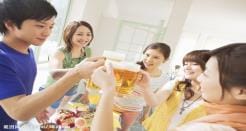 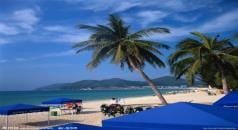 played table tennis
visited my friends
went to Hainan
Let’s talk
A:  Hi!...What did you do in the holidays?
B:  I........
A: What did you do in the holidays?
B: I........
A:  Goodbye!
B:  Bye!
My winter holidays
In the winter holidays, I visited  
relatives with my family.
We had a big dinner. 
We had a good time.
My winter holidays
In the winter holidays, I __________.
I __________.And I _______.
We had a good time.
went to...   watched films  set off fireworks 
visited my relatives and friends
climbed the hill      had a big dinner  
went shopping    played computer games...
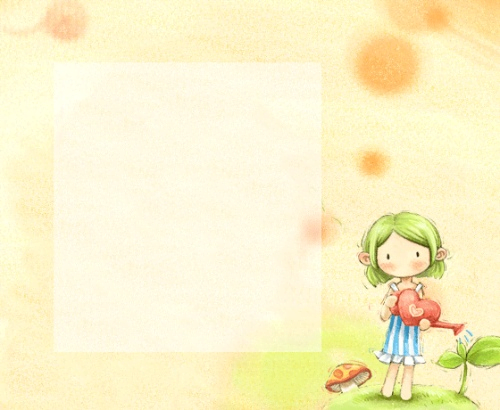 Let's______ the sun.
enjoy
enjoy our holidays,
 
enjoy our life!
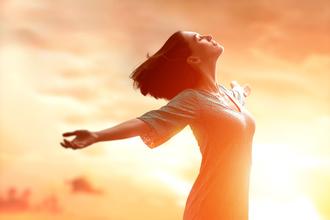 Test
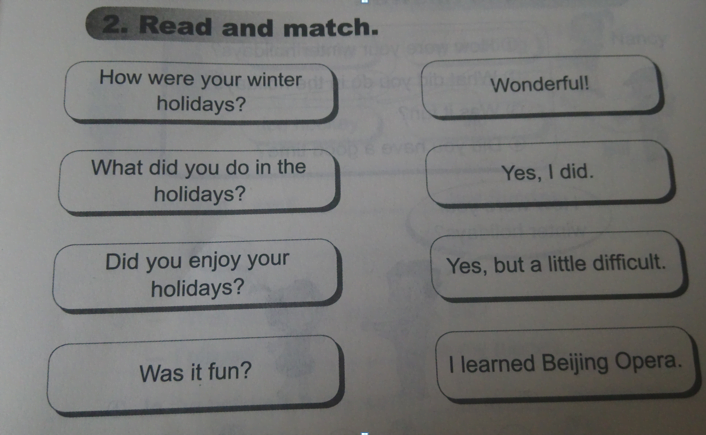 Homework:
Talk about your winter holidays
with your friends.